ISO14001
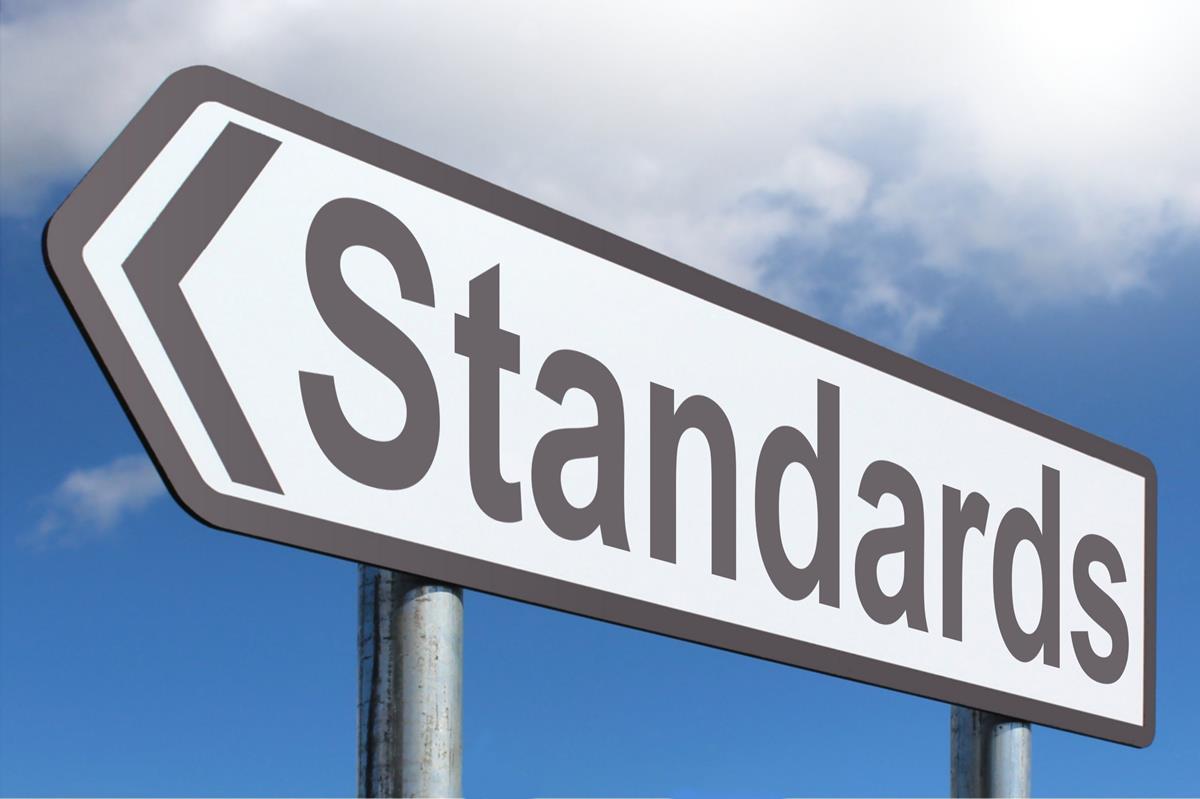 IS014001
Process standard in the sustainability standard
The establishment of a set of rules governing how people in an organization are supposed to complete a given task or sequences of task.
This Photo by Unknown author is licensed under CC BY-SA.
Benefits
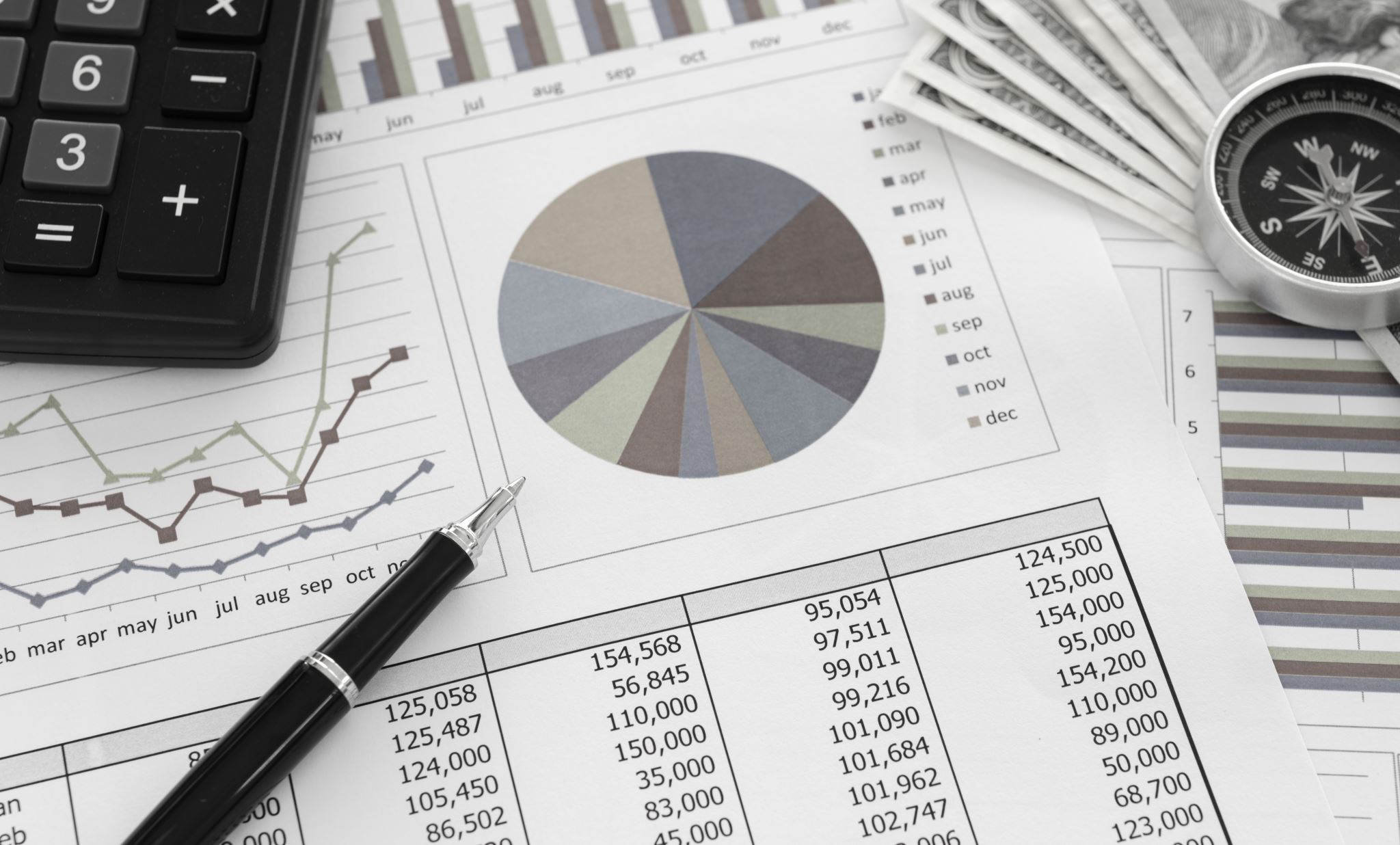 Potential problems
Complexity& Resource Intensity: 
Particular for smaller organization & limited environmental expertise.
Process of development requires time& financial resources.
Limited Stakeholder Engagement: Result in lack of input from key stakeholders
Lack of Integration with Business Processes
Emphasis on Documentation over performance: such as developing policies, procedures, and records.
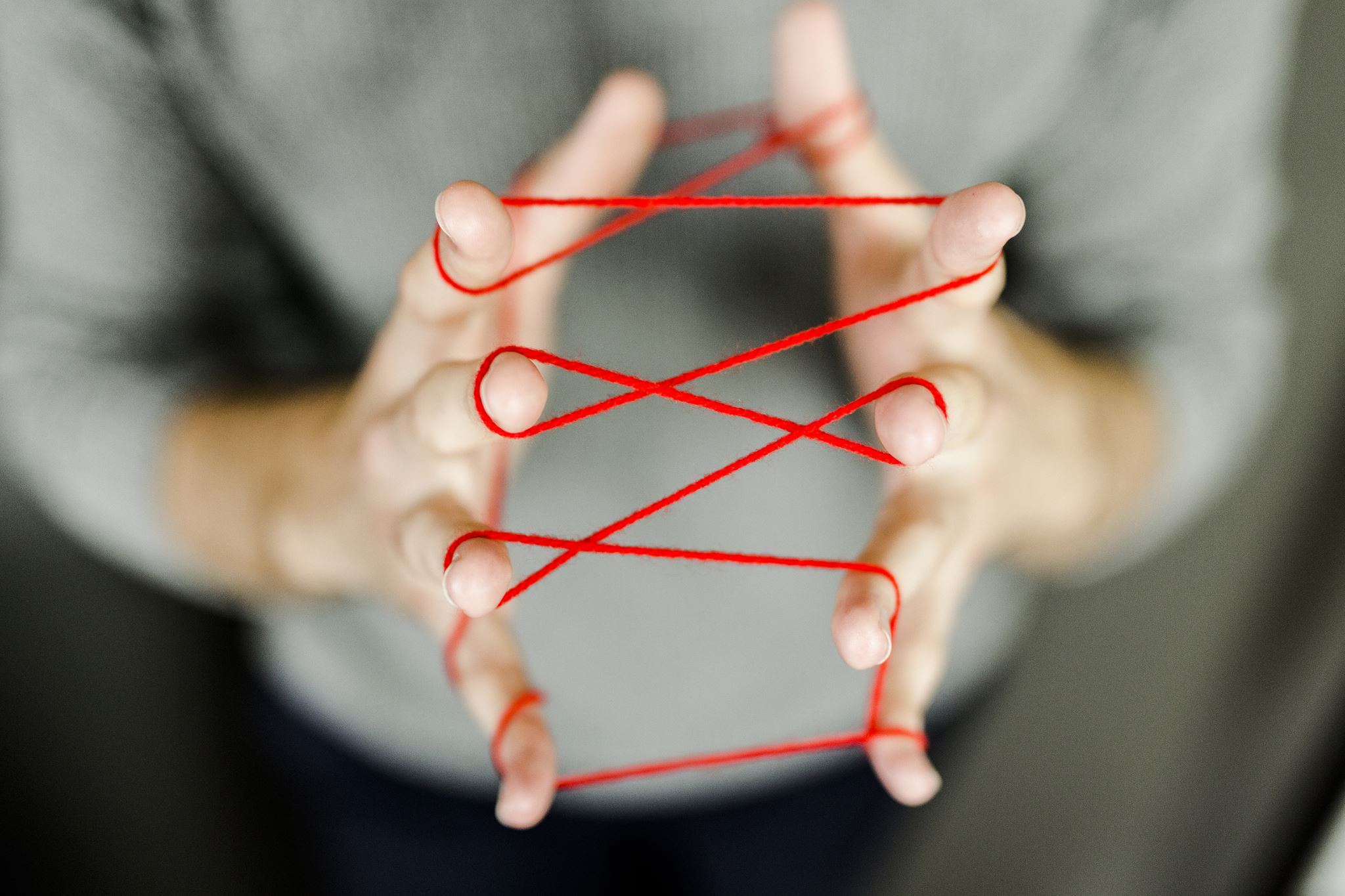 ISO14100 and Signalling Theory
Credibility
2. Verifiability
3. Understandability
4. Imitability
Case study :Toyota's ISO 14001 Implementation
Toyota Motor Company
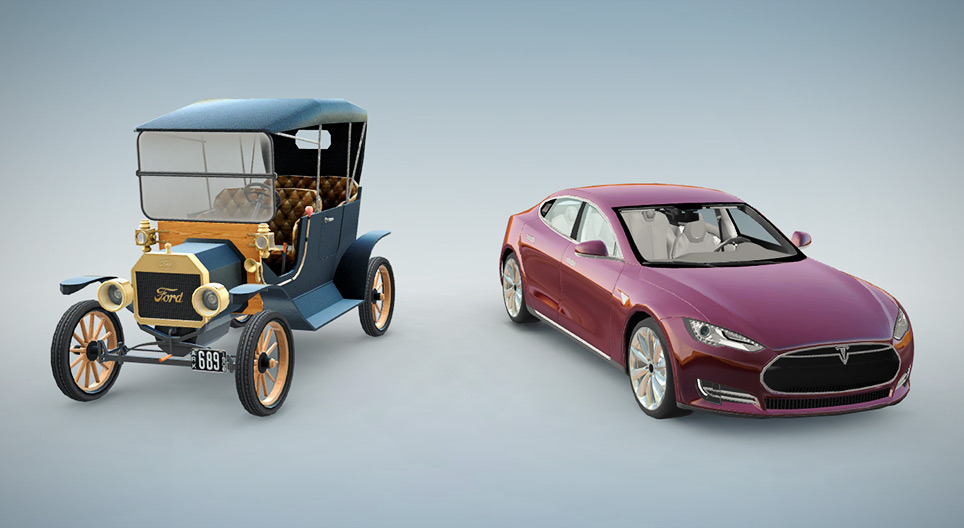 Global automobile manufacturer

enhance environmental performance and sustainability across their manufacturing facilities worldwide.
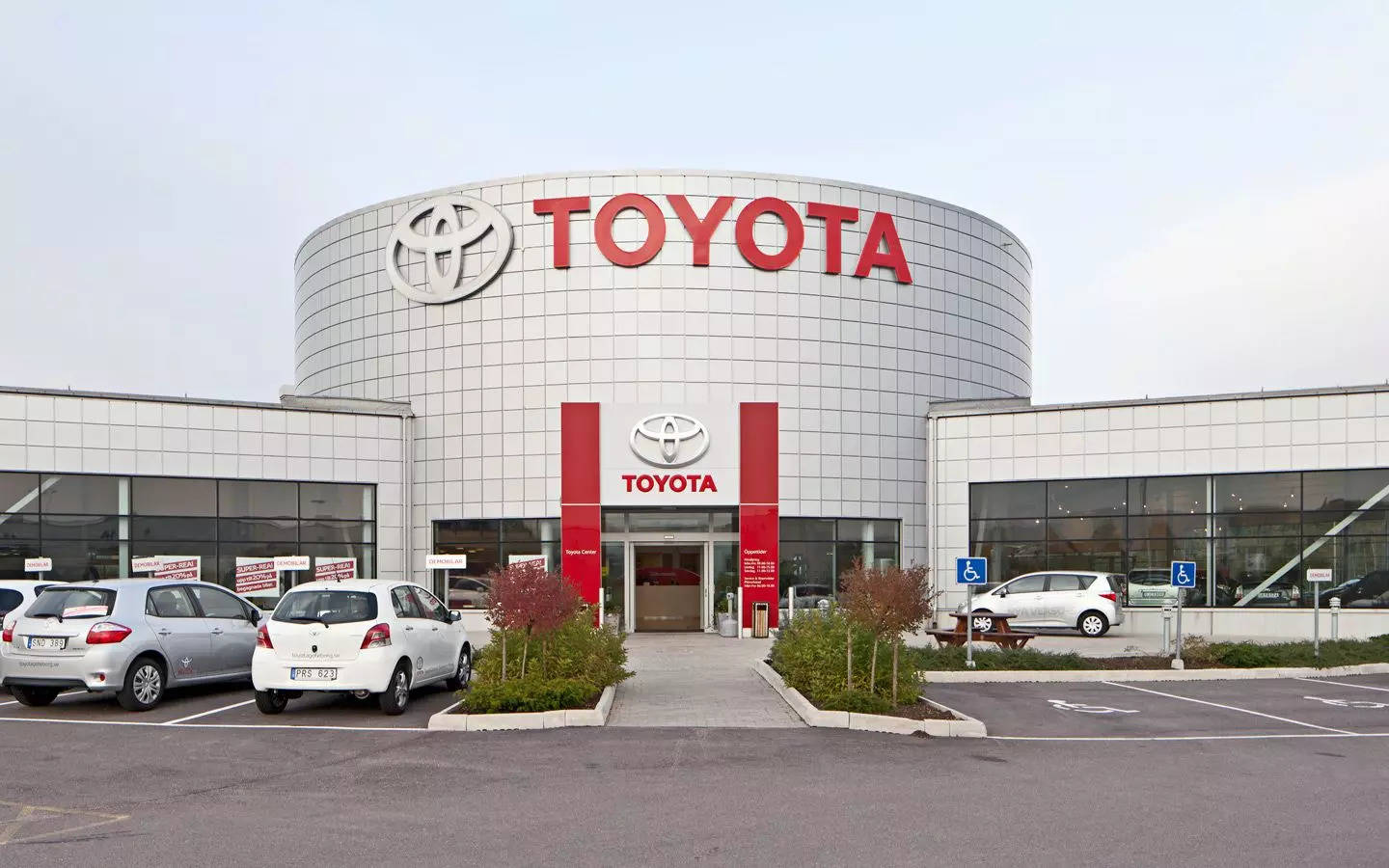 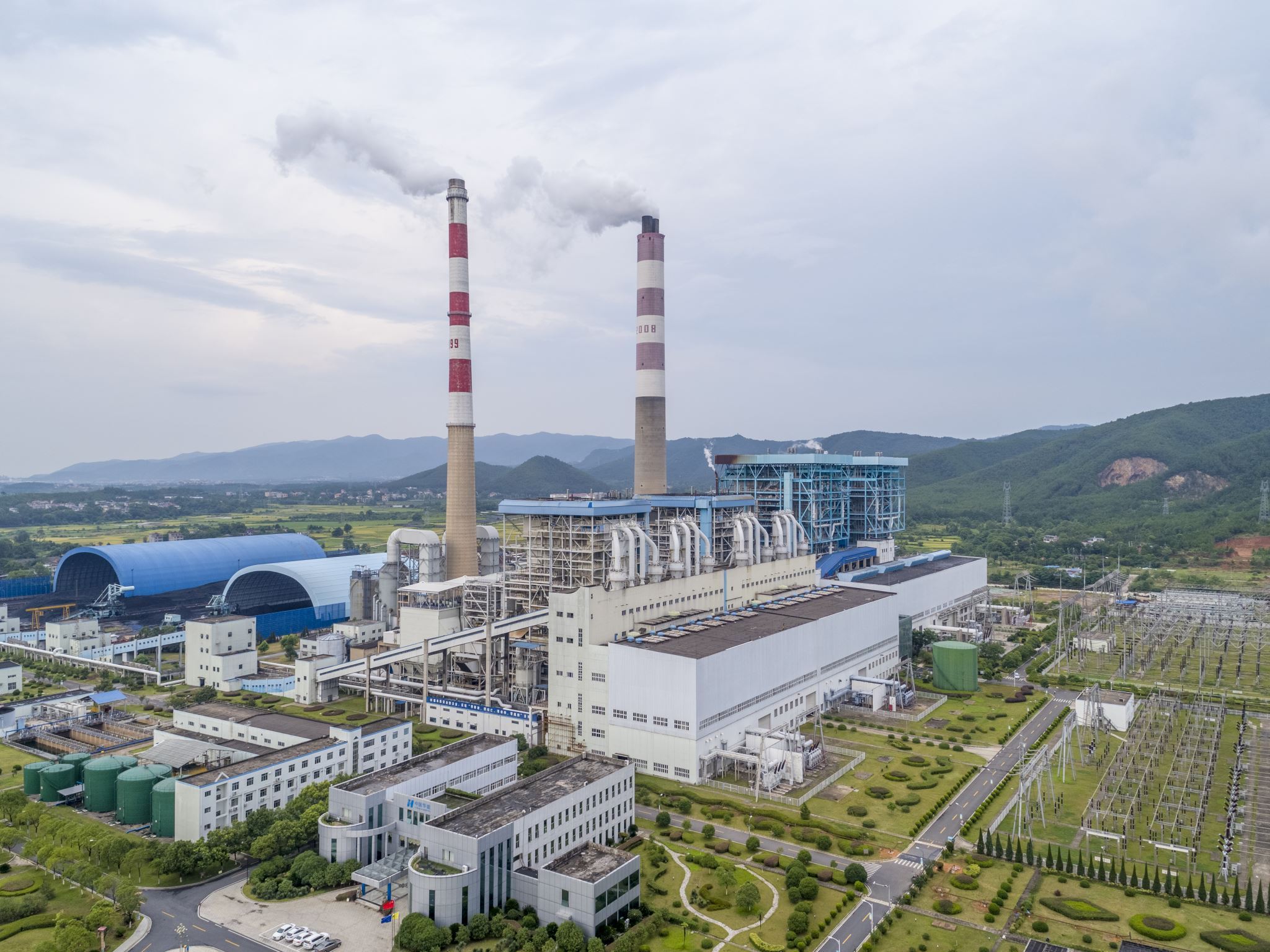 Toyota's ISO 14001 Implementation Process
Initial Assessment  
        Toyota assessed their operations, identifying energy consumption, waste generation, water usage, and emissions as significant environmental aspects.

2). Objectives and Targets:
      Toyota set goals to reduce energy consumption by 10%, achieve zero waste to landfill, and optimize water usage

3).  Implementation of Controls:
     Toyota invested in energy-efficient technologies, implemented waste segregation and recycling programs, and optimized water management systems.
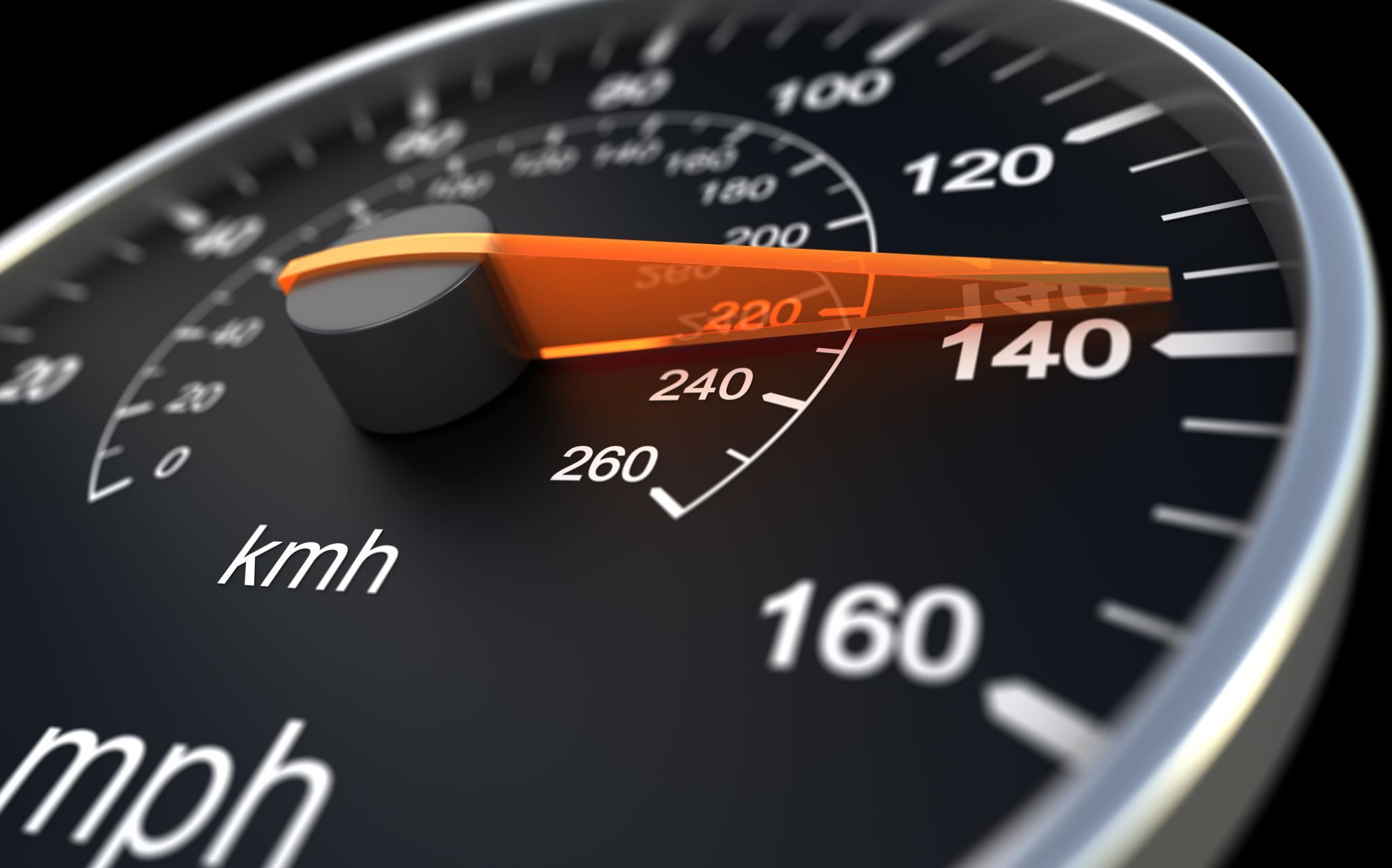 Toyota's ISO 14001 Implementation Process​
4.)Monitoring and Measurement:
     established tracking system for energy, waste, water, and emissions.

5)  Continuous Improvement:Toyota analyzed data, implemented corrective actions, and shared best practices across their global facilities.

6).  Certification and Recognition:showcasing their commitment to environmental management. They received industry recognition and awards for their efforts.